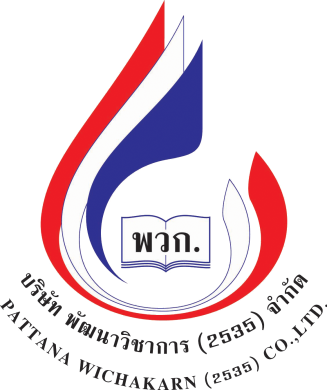 การเขียนโปรแกรมคอมพิวเตอร์Computer Programming3204-2007เรียบเรียงโดยโอภาส  เอี่ยมสิริวงศ์
บริษัท  พัฒนาวิชาการ  (2535)  จำกัด
บทที่ 3  ชนิดข้อมูล นิพจน์ ตัวดำเนินการ และกฎการตั้งชื่อตัวแปร
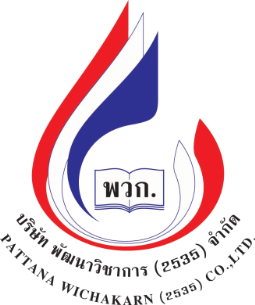 สาระการเรียนรู้
	1. ชนิดข้อมูล
	2. ชนิดข้อมูลแบบเลขจำนวนเต็ม
	3. ชนิดข้อมูลแบบทศนิยม
	4. ชนิดข้อมูลแบบตัวอักษร
	5. นิพจน์คณิตศาสตร์
	6. ตัวดำเนินการ
	7. ลำดับการทำงานของตัวดำเนินการ
	8. การตั้งชื่อตัวแปร
	9. ค่าคงที่
ชนิดข้อมูล
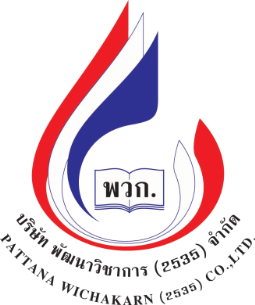 การเลือกชนิดข้อมูล ควรมีการกำหนดชนิดข้อมูลให้มีความเหมาะสมและถูกต้อง ชนิดข้อมูลในภาษาซี ประกอบไปด้วย
   int		เลขจำนวนเต็มชนิดสั้น
   long int	เลขจำนวนเต็มชนิดยาว
   float		เลขจำนวนจริงแบบจุดทศนิยม
   double	เช่นเดียวกันแบบ float แต่เก็บค่าได้เป็นสองเท่า
   long double	เช่นเดียวกับแบบ float และแบบ double แต่เก็บค่าได้มากกว่า
   char		ตัวอักขระ
ชนิดข้อมูลแบบเลขจำนวนเต็ม
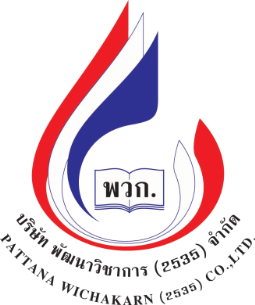 1. ชนิดข้อมูลแบบเลขจำนวนเต็ม  คือ ข้อมูลที่เป็นตัวเลขจำนวนเต็มแบบไม่มีทศนิยม โดยในภาษาซียังแบ่งชนิดข้อมูลแบบเลขจำนวนเต็มออกเป็นข้อมูลชนิดเลขจำนวนเต็มแบบสั้น และข้อมูลชนิดเลขจำนวนเต็มแบบยาว
	1.1 ข้อมูลชนิดจำนวนเต็มแบบสั้นและการประกาศตัวแปร
	ตัวแปรที่ได้กำหนดไว้ในรูปแบบ int จะใช้หน่วยพื้นที่ขนาดความจำ 2 ไบต์หรือ 16 บิต เพื่อจัดเก็บชุดตัวเลขทั้งค่าบวกและลบ  จะเก็บค่าตัวเลขเต็มที่มีค่าระหว่าง -32768 ถึง 32767  มีรูปแบบการประกาศตัวแปรดังนี้
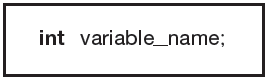 ชนิดข้อมูลแบบเลขจำนวนเต็ม (ต่อ)
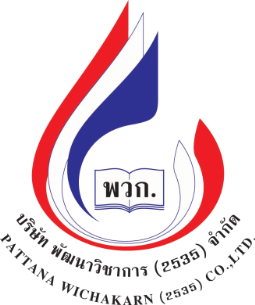 1.2 ข้อมูลชนิดเลขจำนวนเต็มแบบยาวและการประกาศตัวแปร
	จะใช้พื้นที่หน่วยความจำมากกว่าข้อมูลชนิด int โดยจะใช้ขนาด 4 ไบต์หรือ 32 บิต เพื่อให้สามารถจัดเก็บชุดตัวเลขที่มีช่วงตัวเลข ที่กว้างหรือยาวกว่าเป็นสองเท่า ดังนั้นจึงทำให้ตัวแปรแบบ long int เก็บค่าตัวเลขที่มีค่ามากกว่าตัวแปรแบบ int มากทีเดียว ซึ่งสามารถจัดเก็บค่าตัวเลขที่มีค่ามากกว่าตัวแปรแบบ int มากทีเดียว ซึ่งสามารถจัดเก็บค่าตัวเลขได้ภายในช่วงตั้งแต่ -2,147,483,648 ถึง 2,147,483,647 มีรูปแบบการประกาศตัวแปรดังต่อนี้
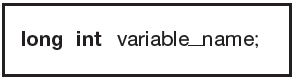 ชนิดข้อมูลแบบทศนิยม
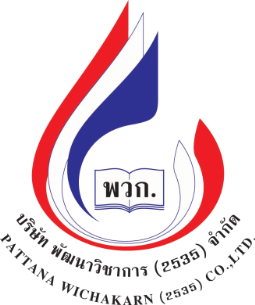 จะเป็นค่าตัวเลขจำนวนจริงหรือค่าตัวเลขที่มีจุดทศนิยมโดยชนิดข้อมูลแบบทศนิยมสามารถกำหนดเพื่อใช้งานตามชนิดต่าง ๆ ได้ตามความเหมาะสม ขึ้นอยู่กับความละเอียดของตัวเลขที่ต้องการนำไปใช้งาน เช่น float, double หรือ long double
	1.1 ชนิดข้อมูลเลขทศนิยมแบบ float และการประกาศตัวแปร
	จะใช้ขนาดจำนวนบิตเท่ากับ 32 บิต ทำให้สามารถจัดเก็บช่วงข้อมูลตั้งแต่ 3.4 × 10-38 ถึง 3.4 × 1038  และสามารถจัดเก็บตำแหน่งทศนิยมได้ 7 ตำแหน่ง (3.4 E+/-38) มีรูปแบบการประกาศตัวแปร ดังนี้
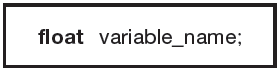 ชนิดข้อมูลแบบทศนิยม (ต่อ)
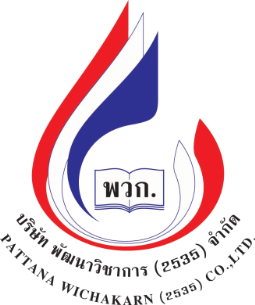 1.2 ชนิดข้อมูลเลขทศนิยมแบบ double และการประกาศตัวแปร
	จะใช้ขนาดจำนวนบิตเท่ากับ 64 บิต ทำให้สามารถจัดเก็บช่วงข้อมูลตั้งแต่  1.7 × 10-308 ถึง 1.7 × 10308  และสามารถจัดเก็บตำแหน่งทศนิยมได้ 15 ตำแหน่ง (1.7E+/-308)  โดยมีรูปแบบการประกาศตัวแปรดังนี้


	1.3 ชนิดข้อมูลเลขทศนิยมแบบ long double และการประกาศตัวแปร
	จะใช้ขนาดจำนวนบิตเท่ากับ 80 บิตหรือมากกว่า โดยมีช่างข้อมูลตั้งแต่ 3.4 × 10-4932 ถึง 1.1 × 104932  และสามารถเก็บตำแห่งทศนิยมได้ 19 ตำแหน่ง (1.2E+/-4932) โดยมีรูปแบบการประกาศตัวแปรดังต่อไปนี้
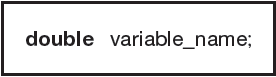 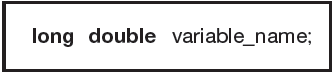 ชนิดข้อมูลแบบตัวอักษร
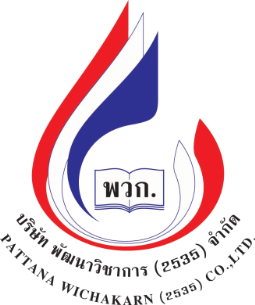 จะจัดเก็บตัวอักษรหรือตัวอักขระอื่น ๆ ซึ่งสามารถเก็บข้อความเพียงหนึ่งตัวเท่านั้น แต่อาจเก็บตัวอักษรแบบหลาย ๆ ตัวก็ได้ที่เรียกว่าสตริง ประกอบด้วยกลุ่มของข้อความ ดังนั้น ชนิดข้อมูลแบบตัวอักษรในภาษาซีจะสามารถประกาศใช้งานเพื่อเป็นแบบตัวอักษรตัวเดียวหรือหลายตัวก็ได้ ซึ่งมีรูปแบบการประกาศตัวแปร 2 รูปแบบได้แก่
	การประกาศตัวแปรแบบตัวอักษรที่เก็บค่าได้เพียงหนึ่งตัวอักษร


	การประกาศตัวแปรแบบสตริงที่สามารถจัดเก็บกลุ่มข้อความต่าง ๆ ตามขนาดที่กำหนด
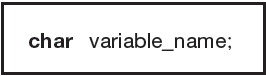 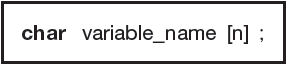 นิพจน์คณิตศาสตร์และตัวดำเนินการ
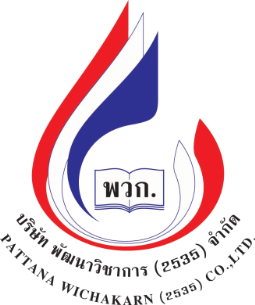 นิพจน์คณิตศาสตร์ อาจประกอบด้วยตัวแปร ค่าคงที่ หรือฟังก์ชันอย่างใดอย่างหนึ่งหรือหลาย ๆ อย่างประกอบกันก็ได้  โดยอาจมีเครื่องหมายตัวดำเนินการทางคณิตศาสตร์ เช่น + - * / เป็นตัวเชื่อมนิพจน์ดังกล่าว
ตัวดำเนินการ ในภาษาซี ประกอบด้วยตัวดำเนินการดังต่อไปนี้
	1.  ตัวดำเนินการทางคณิตศาสตร์  ได้แก่ การบวก (+), การลบ (-), การคูณ (*), การหาร (/) และ การโมดูลัส (%)
	2. ตัวดำเนินการกำหนดค่า  เป็นตัวดำเนินการเพื่อใช้สำหรับกำหนดค่าให้ตัวแปร ใช้สัญลักษณ์ =
	3. ตัวดำเนินการแบบยูนารี  จะมีตัวถูกดำเนินการเพียงตัวเดียว ประกอบด้วยสัญลักษณ์ ++ และ -
นิพจน์คณิตศาสตร์และตัวดำเนินการ (ต่อ)
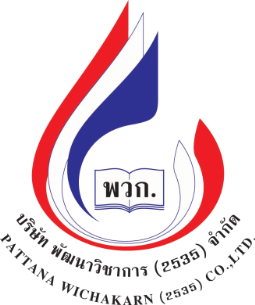 4. ตัวดำเนินการเชิงตรรก และตัวดำเนินการเปรียบเทียบ  ตัวดำเนินการเปรียบเทียบจะเป็นการตรวจสอบหรือเปรียบเทียบค่าสองค่า เพื่อให้ได้มาซึ่งค่าทางตรรกกว่าผลที่ได้จะเป็นจริงหรือเท็จ ซึ่งจากผลการดำเนินการ ค่าทางตรรกจะมีค่าเป็นเลขจำนวนจริง โดยหากได้ค่าทางตรรกเป็น 0 จะหมายถึงเท็จ ในขณะที่ค่าทางตรรกเป็น 1 จะหมายถึงจริง 
	5. ตัวดำเนินการเงื่อนไข  ตัวดำเนินการเงื่อนไขอย่างง่ายจะประกอบด้วยตัวดำเนินการ ? และ : โดยนิพจน์ที่ใช้ตัวดำเนินการเงื่อนไขจะเรียกว่า นิพจน์เงื่อนไข ซึ่งนิพจน์ดังกล่าว สามารถเขียนให้อยู่ในรูปของ if-else สเตตเม็นต์  มีรูปแบบตัวดำเนินการ ดังนี้
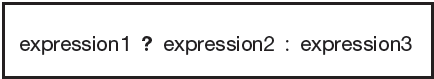 ลำดับการทำงานของตัวดำเนินการ
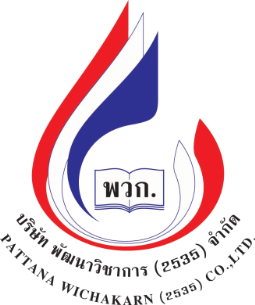 ข้อกำหนดสำหรับลำดับการทำงานของตัวดำเนินการที่คอมไพเลอร์ใช้ แสดงได้ ดังนี้
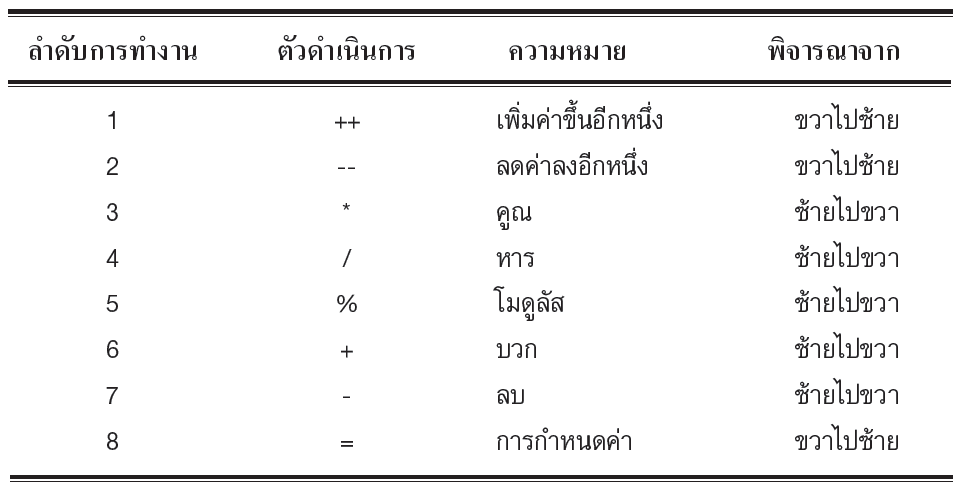 การตั้งชื่อตัวแปร
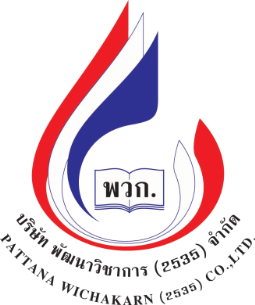 การตั้งชื่อตัวแปรมีกฎเกณฑ์ว่าด้วยชื่อตัวแปรตัวแรกจะต้องเป็นตัวอักษรเท่านั้น ซึ่งจะมีความยาวกี่ตัวอักษรก็ได้ แต่จะนับความยาวเพียง 8 ตัวอักษรแรกเท่านั้น 
ตามปกติในภาษาซีนั้นมักใช้ตัวอักษรเป็นตัวพิมพ์เล็กเป็นสำคัญ และตัวพิมพ์เล็กและตัวพิมพ์ใหญ่จะถือว่าเป็นคนละตัวกัน
	หลักการตั้งชื่อตัวแปร และฟังก์ชันมีรายละเอียดดังต่อไปนี้
	1. สามารถใช้ตัวอักษร A ถึง Z รวมทั้งตัวเลข 0 ถึง 9 และเครื่องหมายขีดล่าง โดยมีข้อแม้ว่า จะต้องไม่ใช้ตัวเลขนำหน้าชื่อตัวแปร
	2. หากภาษาซีที่ใช้เป็น ANSIC ชื่อตัวแปรจะสามารถกำหนดได้ยาวถึง 31 ตัวอักษร
	3. ชื่อตัวแปรและฟังก์ชัน จะต้องไม่ตรงกับคำสงวน
ค่าคงที่
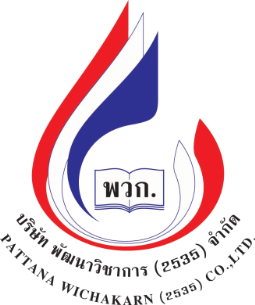 ค่าคงที่ หมายถึง ค่าที่เรากำหนดให้กับตัวแปร ซึ่งโดยปกติค่าคงที่ที่กำหนดไว้มักจะไม่มีการเปลี่ยนแปลงใด
	ในภาษาซี สามารถกำหนดตัวแปรสำหรับเก็บค่าคงที่ได้ โดยที่ตัวแปรเหล่านั้นจะไม่มีการเปลี่ยนแปลงค่าตลอดทั้งโปรแกรม โดยวิธีการกำหนดจะทำการกำหนดค่าตัวแปรเหล่านี้ไว้ที่ส่วนหัวโปรแกรม ด้วยการใช้ประโยค #define